Επαγγελματικό Λύκειο
Κέντρο Εκπαιδευτικής και Συμβουλευτικής  (Κ.Ε.Σ.Υ.) ΚΕΡΚΥΡΑΣ

Συμβουλευτική στον Επαγγελματικό Προσανατολισμό
ΕΠΑΓΓΕΛΜΑΤΙΚΟ ΛΥΚΕΙΟ
ΜΕΤΑΔΕΥΤΕΡΟΒΑΘΜΙΟΣ ΚΥΚΛΟΣ ΣΠΟΥΔΩΝ
ΤΑΞΗ ΜΑΘΗΤΕΙΑΣ
Γ΄ ΕΠΑ.Λ
ΔΕΥΤΕΡΟΒΑΘΜΙΟΣ ΚΥΚΛΟΣ ΣΠΟΥΔΩΝ
Β΄ ΕΠΑ.Λ
Α΄ ΕΠΑ.Λ
ΕΠΑΓΓΕΛΜΑΤΙΚΟ ΛΥΚΕΙΟ
ΕΠΑΓΓΕΛΜΑΤΙΚΟ ΛΥΚΕΙΟ
ΕΠΑΓΓΕΛΜΑΤΙΚΟ ΛΥΚΕΙΟ
ΕΠΑΓΓΕΛΜΑΤΙΚΟ ΛΥΚΕΙΟ
ΕΠΑΓΓΕΛΜΑΤΙΚΟ ΛΥΚΕΙΟ
1ο ΕΠΑ.Λ ΚΕΡΚΥΡΑΣ (τηλ : 26610-35211)
 
ΤΟΜΕΑΣ ΜΗΧΑΝΟΛΟΓΙΑΣ1. Τεχνικός Μηχανολογικών Εγκαταστάσεων και Κατασκευών2. Τεχνικός Εγκαταστάσεων ψύξης αερισμού  και κλιματισμού
3. Τεχνικός Οχημάτων
ΤΟΜΕΑΣ ΗΛΕΚΤΡΟΛΟΓΙΑΣ- ΗΛΕΚΤΡΟΝΙΚΗΣ-ΑΥΤΟΜΑΤΙΣΜΟΥ
1. Τεχνικός Ηλεκτρολογικών Συστημάτων, Εγκαταστάσεων και Δικτύων 
2. Τεχνικός  Ηλεκτρονικών και Υπολογιστικών Συστημάτων,  ΕγκαταστάσεωνΤΟΜΕΑΣ ΟΙΚΟΝΟΜΙΚΩΝ ΚΑΙ ΔΙΟΙΚΗΤΙΚΩΝ ΥΠΗΡΕΣΙΩΝ1. Υπαλλήλων Διοίκησης και Οικονομικών Υπηρεσιών2. Υπάλληλος Εμπορίας και Διαφήμισης 
 
ΤΟΜΕΑΣ ΝΑΥΤΙΛΙΑΚΩΝ ΕΠΑΓΓΕΛΜΑΤΩΝ
1. Πλοίαρχος Εμπορικού Ναυτικού
2. Μηχανικός Εμπορικού Ναυτικού
2ο ΕΠΑ.Λ ΚΕΡΚΥΡΑΣ (τηλ. : 26610-26633)
 
ΤΟΜΕΑΣ ΔΟΜΙΚΩΝ ΕΡΓΩΝ1. Σχεδιαστών Δομικών Έργων και  Γεωπληροφορικής
ΤΟΜΕΑΣ ΠΛΗΡΟΦΟΡΙΚΗΣ1. Τεχνικός Εφαρμογών  Πληροφορικής
2. Τεχνικός Η/Υ και Δικτύων Η/Υ (Δεν λειτουργεί)ΤΟΜΕΑΣ ΓΕΩΠΟΝΙΑΣ, ΤΕΧΝΟΛΟΓΙΑΣ ΤΡΟΦΙΜΩΝ ΚΑΙ ΔΙΑΤΡΟΦΗΣ1. Τεχνικός Τεχνολογίας  Τροφίμων και Ποτών2. Τεχνικός Φυτικής Παραγωγής
  
ΤΟΜΕΑΣ ΥΓΕΙΑΣ ΚΑΙ ΠΡΟΝΟΙΑΣ
1.Βοηθός Βρεφονηπιοκόμων
2.Βοηθός Νοσηλευτών
ΕΠΑΛ ΚΑΤΩ ΚΟΡΑΚΙΑΝΑΣ (τηλ. : 26610-91910)
ΤΟΜΕΑΣ ΠΛΗΡΟΦΟΡΙΚΗΣ1. Τεχνικός Εφαρμογών  Πληροφορικής (Δεν λειτουργεί)
2. Τεχνικός Η/Υ και Δικτύων Η/Υ 
ΤΟΜΕΑΣ ΠΕΡΙΒΑΛΛΟΝΤΟΣ ΚΑΙ ΦΥΣΙΚΩΝ ΠΟΡΩΝ
1.Τεχνικός Διαχείρισης και Ανακύκλωσης
ΤΟΜΕΑΣ ΟΙΚΟΝΟΜΙΚΩΝ ΚΑΙ ΔΙΟΙΚΗΤΙΚΩΝ ΥΠΗΡΕΣΙΩΝ1. Υπαλλήλων Διοίκησης και Οικονομικών Υπηρεσιών2. Υπαλλήλων Οικονομίας και Διοίκησης στον Τουρισμό (Δεν λειτουργεί)ΤΟΜΕΑΣ ΓΕΩΠΟΝΙΑΣ, ΤΕΧΝΟΛΟΓΙΑΣ ΤΡΟΦΙΜΩΝ ΚΑΙ ΔΙΑΤΡΟΦΗΣ1. Τεχνικός Ανθοκομίας και Αρχιτεκτονικής Τοπίου
ΕΣΠΕΡΙΝΟ ΕΠΑΛ (τηλ. : 26610-27260)
 
ΤΟΜΕΑΣ ΠΛΗΡΟΦΟΡΙΚΗΣ1. Τεχνικός Εφαρμογών Πληροφορικής
 
ΤΟΜΕΑΣ ΗΛΕΚΤΡΟΛΟΓΙΑΣ- ΗΛΕΚΤΡΟΝΙΚΗΣ-ΑΥΤΟΜΑΤΙΣΜΟΥ
Τεχνικός Ηλεκτρολογικών Συστημάτων, Εγκαταστάσεων και Δικτύων
  
ΤΟΜΕΑΣ ΔΙΟΙΚΗΣΗΣ ΚΑΙ ΟΙΚΟΝΟΜΙΑΣ
1. Υπαλλήλων Διοίκησης και Οικονομικών Υπηρεσιών
2. Υπαλλήλων Οικονομίας και Διοίκησης στον Τουρισμό 
ΤΟΜΕΑΣ ΜΗΧΑΝΟΛΟΓΙΑΣ
1. Τεχνικός Μηχανικός Θερμικών εγκαταστάσεων και τεχνολογίας πετρελαίου και φυσικού αερίου.
2. Τεχνικός εγκαταστάσεων ψύξης, αερισμού και κλιματισμού.
3. Τεχνικός Οχημάτων
 
ΤΟΜΕΑΣ ΥΓΕΙΑΣ – ΠΡΟΝΟΙΑΣ ΚΑΙ ΕΥΕΞΙΑΣ
1.Κομμωτικής τέχνης
ΕΠΑΓΓΕΛΜΑΤΙΚΟ ΛΥΚΕΙΟ
Μαθήματα Γενικής Παιδείας
Μαθήματα Προσανατολισμού
Μαθήματα  Επιλογής
7 ώρες

3 μαθήματα Προσανατολισμού
6 ώρες

3 από  8 μαθήματα Επιλογής
22 ώρες
Κοινό πρόγραμμα για όλους τους μαθητές
9 μαθήματα
ΕΠΑΓΓΕΛΜΑΤΙΚΟ ΛΥΚΕΙΟ
Μαθήματα Γενικής Παιδείας
Μαθήματα Τομέα (Β’ Τάξη) Ειδικότητας (Γ τάξη)
23 ώρες

Ανάλογα με την επιλογή Τομέα και Ειδικότητας

 6-7 μαθήματα Ειδικότητας
≈ 50 % θεωρητικά
≈ 50 % εργαστηριακά
12 ώρες

Κοινό πρόγραμμα για όλους τους μαθητές

6 μαθήματα
ΕΠΑΓΓΕΛΜΑΤΙΚΟ ΛΥΚΕΙΟ
Μαθήματα Τεχνολογικά – Επαγγελματικά (Μαθήματα Τομέα)
Β’ Τάξη
Α. Θεωρητικά

Β. Εργαστηριακά

Γ. Σχεδιαστικά

Δ. Μικτά (με θεωρητικό και εργαστηριακό μέρος)
Μαθήματα Ειδικότητας 
Γ’ Τάξη
ΕΠΑΓΓΕΛΜΑΤΙΚΟ ΛΥΚΕΙΟ
Α. Γραπτώς εξεταζόμενα

Β. Μη εξεταζόμενα
Ερευνητική εργασία στην Τεχνολογία (μάθημα Προσανατολισμού)
Σχολικός Επαγγελματικό Προσανατολισμός – Ασφάλεια και Υγεία στο χώρο εργασίας (μάθημα Προσανατολισμού)
Ζώνη Δημιουργικών Δραστηριοτήτων ( μάθημα Προσανατολισμού)
Αγωγή Υγείας (μάθημα Επιλογής)
Φυσική Αγωγή
Τα αμιγώς εργαστηριακά μαθήματα Τομέων
Το εργαστηριακό μέρος των μικτών μαθημάτων Τομέων
ΕΠΑΓΓΕΛΜΑΤΙΚΟ ΛΥΚΕΙΟ
Α. Γραπτώς εξεταζόμενα
Νέα Ελληνικά
Άλγεβρα
τα θεωρητικά μαθήματα ειδικότητας και το θεωρητικό μέρος των μικτών μαθημάτων ειδικότητας
τα σχεδιαστικά μαθήματα ειδικότητας
Β. Μη εξεταζόμενα
Γεωμετρία
Φυσική
Χημεία
Ξένη Γλώσσα (Αγγλικά)
Εισαγωγή στις Αρχές της Επιστήμης των Η/Υ
Φυσική Αγωγή
Τα εργαστηριακά μαθήματα  ειδικότητας και το εργαστηριακό μέρος των μικτών μαθημάτων ειδικότητας
ΕΠΑΓΓΕΛΜΑΤΙΚΟ ΛΥΚΕΙΟ
Γραπτώς εξεταζόμενα μαθήματα ΕΠΑ.Λ
Φ61 / 145532 / ΓΔ4   ΦΕΚ 4786/2020
Α΄ ΤΑΞΗ

Νέα Ελληνικά
Ιστορία
Άλγεβρα (Μαθηματικά)
Γεωμετρία (Μαθηματικά)
Φυσική (Φυσικές Επιστήμες)
Χημεία (Φυσικές Επιστήμες)
Αγγλικά
ΕΠΑΓΓΕΛΜΑΤΙΚΟ ΛΥΚΕΙΟ
Απόφαση του Υπουργού Παιδείας και Θρησκευμάτων καθορίζει:

 τα μαθήματα ανά Ειδικότητα Τομέα στη Β΄ και Γ΄ Τάξη ΕΠΑ.Λ

 τις διδακτικές ώρες αυτών


Προαχθέντες μαθητές της Α΄ΕΠΑ.Λ. που εγγράφονται στη Β΄ μπορούν να ενταχθούν με αίτηση τους σε ειδικότητα που επιθυμούν, ανεξαρτήτως των μαθημάτων προσανατολισμού που παρακολούθησαν στην Α΄τάξη.
ΕΠΑΓΓΕΛΜΑΤΙΚΟ ΛΥΚΕΙΟ -  ΤΑΞΗ ΜΑΘΗΤΕΙΑΣ
ΕΠΑΓΓΕΛΜΑΤΙΚΟ ΛΥΚΕΙΟ
Α. Βαθμοί προαγωγής – απόλυσης

Βαθμός Προαγωγής Α΄και Β΄τάξης (Β.Π.) = Μ.Ο όλων των μαθημάτων                                             (Γραπτών και Προφορικών)

Βαθμός Απολυτηρίου και πτυχίου Γ΄Τάξης (Β.Α & Π)= Μ.Ο όλων των μαθημάτων  
     (Γραπτών και της προφορικής βαθμολογίας της Φυσικής Αγωγής)


Β. Θέματα ενδοσχολικών εξετάσεων

Α΄, Β’ και Γ’ τάξη 

 2 θέματα από Τράπεζα θεμάτων και 2 από δύο διδάσκοντες και στα μαθήματα Γενικής Παιδείας και στα μαθήματα Ειδικότητας

 Αξιολόγηση γραπτών (βαθμολόγηση): Ο Διδάσκοντες
ΕΠΑΓΓΕΛΜΑΤΙΚΟ ΛΥΚΕΙΟ
Προαγωγή μαθητών/τριών  Α’ και Β’ τάξεων

Γενικό βαθμό προαγωγής στις Α και Β τάξεις του ΕΠΑ.Λ. αποτελεί το πηλίκο της διαιρέσεως δια του συνόλου των διδασκομένων μαθημάτων του αθροίσματος του μέσου όρου προφορικής ή και γραπτής, εφόσον αυτά εξετάζονται γραπτώς, επίδοσης του μαθητή σε κάθε μάθημα. 

Απαραίτητη προϋπόθεση για την προαγωγή είναι η επίτευξη Γενικού βαθμού μεγαλύτερου ίσου ή του 9,5 . 

Όταν ο μαθητής έχει Γενικό βαθμό μικρότερο του 9,5 παραπέμπεται σε ειδική εξεταστική περίοδο του Σεπτεμβρίου στα μαθήματα στα οποία ο Βαθμός Ετήσιας Επίδοσης είναι μικρότερος του 9,5 οπότε και αναλόγως με τα αποτελέσματα προάγεται ή όχι. 
Οι μαθητές που δεν προάγονται ούτε στην ειδική εξεταστική του Σεπτεμβρίου επαναλαμβάνουν την φοίτηση.
ΕΠΑΓΓΕΛΜΑΤΙΚΟ ΛΥΚΕΙΟ
Απόλυση μαθητών/τριών  Γ’ τάξης

Γενικό βαθμό απόλυσης της Γ΄τάξης του ΕΠΑ.Λ. αποτελεί το πηλίκο της διαιρέσεως δια του συνόλου των διδασκομένων μαθημάτων του αθροίσματος του μέσου όρου προφορικής ή και γραπτής, εφόσον αυτά εξετάζονται γραπτώς, επίδοσης του μαθητή σε κάθε μάθημα. 

Απαραίτητη προϋπόθεση για την απόλυση είναι η επίτευξη Γενικού Μέσου Όρου μεγαλύτερου ίσου ή του 9,5 . Όταν ο μαθητής έχει Γενικό βαθμό μικρότερο του 9,5 παραπέμπεται στην ειδική εξεταστική περίοδο Σεπτεμβρίου στα μαθήματα στα οποία ο Βαθμός Ετήσιας Επίδοσης είναι μικρότερος του 9,5 οπότε και αναλόγως με τα αποτελέσματα απολύεται ή όχι. 
Οι μαθητές που δεν απολύονται ούτε στην ειδική εξεταστική περίοδο Σεπτεμβρίου του Ιουνίου επαναλαμβάνουν την φοίτηση ή προσέρχονται στις επόμενες εξεταστικές περιόδους οποιοδήποτε άλλου σχολικού έτους.
ΕΠΑΓΓΕΛΜΑΤΙΚΟ ΛΥΚΕΙΟ
Απόκτηση Πτυχίου

Απαραίτητη προϋπόθεση για την απόκτηση πτυχίου είναι η επίτευξη Μέσου Όρου των Βαθμών Ετήσιας επίδοσης των μαθημάτων ειδικότητας της Γ΄ Τάξης μεγαλύτερου ίσου ή του 9,5 . Επίσης οι Βαθμοί Ετήσιας επίδοσης στα μαθήματα ειδικότητας πρέπει να είναι όλοι μεγαλύτεροι του 8.
Όταν ο μαθητής έχει Γενικό βαθμό μικρότερο του 9,5 παραπέμπεται σε ειδική εξεταστική περίοδο του Σεπτεμβρίου στα μαθήματα στα οποία ο Βαθμός Ετήσιας Επίδοσης είναι μικρότερος του 9,5 οπότε και αναλόγως με τα αποτελέσματα προάγεται ή όχι.

Οι μαθητές που δεν λαμβάνουν πτυχίο ούτε στην ειδική εξεταστική περίοδο του Σεπτεμβρίου επαναλαμβάνουν την φοίτηση ή προσέρχονται στις επόμενες εξεταστικές περιόδους οποιοδήποτε άλλου σχολικού έτους.
ΕΠΑΓΓΕΛΜΑΤΙΚΟ ΛΥΚΕΙΟ
Απόφοιτοι Δευτεροβάθμιου Κύκλου
Απόφοιτοι Μεταδευτεροβάθμιου Κύκλου
Απολυτήριο Λυκείου 
ισότιμο με το Απολυτήριο Γενικού Λυκείου
μετά τις ενδοσχολικές εξετάσεις


Πτυχίο Ειδικότητας Επιπέδου 3
μετά από ενδοσχολικές εξετάσεις από το ΕΠΑ.Λ
Πτυχίο Ειδικότητας Επιπέδου 4 
από το Υπουργείο Παιδείας και τον Ο.Α.Ε.Δ. από κοινού
μετά την ολοκλήρωση των διαδικασιών πιστοποίησης των προσόντων τους, (εξετάσεις ΕΟΠΠΕΠ)

Άδεια Ασκήσεως Επαγγέλματος
Από το Υπουργείο Παιδείας και άλλα Υπουργεία
μετά  τις εξετάσεις πιστοποίησης
ΕΠΑΓΓΕΛΜΑΤΙΚΟ ΛΥΚΕΙΟ
Α.Ε.Ι. του Τομέα
Α.Σ.ΠΑΙ.Τ.Ε & ΑΣΤΕ 
Αντίστοιχα της ειδικότητάς τους 
και με ειδικό ποσοστό θέσεων 
ΑΕΙ σε ποσοστό 10% & 5%
20% ΑΣΠΑΙΤΕ
ΤΕΛΕΙΩΝΟΝΤΑΣ ΤΟ  ΕΠΑΓΓΕΛΜΑΤΙΚΟ  ΛΥΚΕΙΟ
ΕΝΔΟΣΧΟΛΙΚΕΣ ΕΞΕΤΑΣΕΙΣ
Πτυχίο της ειδικότητας, επιπέδου 3 ή επιπέδου 4 για τους απόφοιτους της «Τάξης Μαθητείας»
Απολυτήριο Λυκείου
+
ΑΕΙ-ΑΣΠΑΙΤΕ (με πανελλαδικές εξετάσεις)
Άδεια ασκήσεως επαγγέλματος ή Ι.Ε.Κ.
ΕΠΑΓΓΕΛΜΑΤΙΚΟ ΛΥΚΕΙΟ
ΠΡΟΣΒΑΣΗ ΣΤΗΝ ΤΡΙΤΟΒΑΘΜΙΑ ΕΚΠΑΙΔΕΥΣΗ ΣΕ ΣΥΝΑΦΗ ΤΜΗΜΑΤΑ
Με ειδικές πανελλαδικές εξετάσεις :

 Σε ποσοστό 10% σε Σχολές, Τμήματα και Εισαγωγικές Κατευθύνσεις  των Πανεπιστημίων που ορίζονται με Υπουργική Απόφαση ως αντίστοιχα ή συναφή με τους τομείς από τους οποίους αποφοιτούν και επίσης και σε κοινή ομάδα Σχολών, Τμημάτων και Εισαγωγικών Κατευθύνσεων  των Πανεπιστημίων.

 Σε ποσοστό 5% κατ’ εξαίρεση σε Τμήματα και Εισαγωγικές Κατευθύνσεις  των Πανεπιστημίων Πολυτεχνείων και Πολυτεχνικών Σχολών, σε Τμήματα Ιατρικής, Οδοντιατρικής, Κτηνιατρικής και Φαρμακευτικής και των Τμημάτων Φυσικής, Βιολογίας και Γεωλογίας, εάν καθορίζονται με Υπουργική Απόφαση ως αντίστοιχα ή συναφή με τους τομείς από τους οποίους αποφοιτούν.

 Σε ποσοστό 20% στην Ανώτατη Σχολή Παιδαγωγικής και Τεχνολογικής Εκπαίδευσης (Α.Σ.ΠΑΙ.ΤΕ.)  και στις Ανώτερες Σχολές Τουριστικής Εκπαίδευσης (Α.Σ.Τ.Ε.).

 Σε ειδικό ποσοστό θέσεων θέσεων, που ορίζεται με Υπουργική Απόφαση , σε κοινή ομάδα που περιλαμβάνει τις Ανώτερες Στρατιωτικές Σχολές Υπαξιωματικών των Ενόπλων Δυνάμεων, τη Σχολή Αστυφυλάκων, τη Σχολή Πυροσβεστών, τη Σχολή Δοκίμων Λιμενοφυλάκων και τις Σχολές της Ακαδημίας Εμπορικού Ναυτικού (Α.Ε.Ν.), ανεξάρτητα από τον τομέα από τον οποίο αποφοιτούν.
ΕΠΑΓΓΕΛΜΑΤΙΚΟ ΛΥΚΕΙΟ
ΠΡΟΣΒΑΣΗ ΣΤΗΝ ΤΡΙΤΟΒΑΘΜΙΑ ΕΚΠΑΙΔΕΥΣΗ ΣΕ ΣΥΝΑΦΗ ΤΜΗΜΑΤΑ
Η εξεταστέα ύλη και τα θέματα των εξετάσεων είναι κοινά για τους υποψηφίους από τα ημερήσια και τα εσπερινά ΕΠΑ.Λ. Το σύνολο των υποψηφίων εξετάζεται σε τέσσερα (4) μαθήματα της τελευταίας τάξης ημερήσιων και εσπερινών ΕΠΑ.Λ., από τα οποία δύο (2) μαθήματα είναι γενικής παιδείας και δύο (2) μαθήματα ειδικότητας.

Τα εξεταζόμενα μαθήματα, καθώς και οι συντελεστές βαρύτητάς τους, καθορίζονται με Υπουργική Απόφαση. Οι εξετάσεις για την εισαγωγή στην τριτοβάθμια εκπαίδευση διεξάγονται, σε πανελλαδικό επίπεδο με θέματα που τίθενται αποκλειστικά από κεντρική επιτροπή εξετάσεων.

Για όσα θέματα δεν ρυθμίζονται από τις διατάξεις του παρόντος ισχύουν οι διατάξεις που ρυθμίζουν την εισαγωγή των αποφοίτων των Γενικών Λυκείων στην τριτοβάθμια εκπαίδευση.

Ειδικά για το σχολικό έτος 2018-2019, η αίτηση -δήλωση που έχει ήδη υποβληθεί μπορεί να τροποποιηθεί μέσα σε προθεσμία δεκαπέντε (15) ημερών από την έναρξη ισχύος του νόμου 4610/2019
ΕΠΑΓΓΕΛΜΑΤΙΚΟ ΛΥΚΕΙΟ
ΠΡΟΣΒΑΣΗ ΣΤΗΝ ΤΡΙΤΟΒΑΘΜΙΑ ΕΚΠΑΙΔΕΥΣΗ
Από το επόμενο έτος αποφοίτησης μπορούν να εισαχθούν σε οποιοδήποτε Τμήμα μέσω των πανελλαδικών εξετάσεων των Γενικών Λυκείων
Εκπαιδευτικές Διέξοδοι Αποφοίτων Επαγγελματικού Λυκείου:
ΑΕΙ – ΑΣΤΕ - ΑΣΠΑΙΤΕ
 ΣΤΡΑΤΙΩΤΙΚΕΣ - ΑΣΤΥΝΟΜΙΚΕΣ ΣΧΟΛΕΣ
 ΑΚΑΔΗΜΙΕΣ ΕΜΠΟΡΙΚΟΥ ΝΑΥΤΙΚΟΥ
 ΑΝΩΤΑΤΕΣ ΕΚΚΛΗΣΙΑΣΤΙΚΕΣ ΑΚΑΔΗΜΙΕΣ
 ΠΥΡΟΣΒΕΣΤΙΚΗ ΑΚΑΔΗΜΙΑ
 ΣΧΟΛΗ ΛΙΜΕΝΟΦΥΛΑΚΩΝ
 ΣΧΟΛΕΣ ΚΑΛΩΝ ΤΕΧΝΩΝ
 ΩΔΕΙΑ - ΜΟΥΣΙΚΕΣ ΣΧΟΛΕΣ 
 ΑΝΩΤΕΡΕΣ ΣΧΟΛΕΣ ΧΟΡΟΥ
 ΑΝΩΤΕΡΕΣ ΣΧΟΛΕΣ ΔΡΑΜΑΤΙΚΗΣ ΤΕΧΝΗΣ 
 ΕΛΛΗΝΙΚΟ ΑΝΟΙΚΤΟ ΠΑΝΕΠΙΣΤΗΜΙΟ
 ΠΑΝΕΠΙΣΤΗΜΙΑ ΕΞΩΤΕΡΙΚΟΥ
 ΙΕΚ
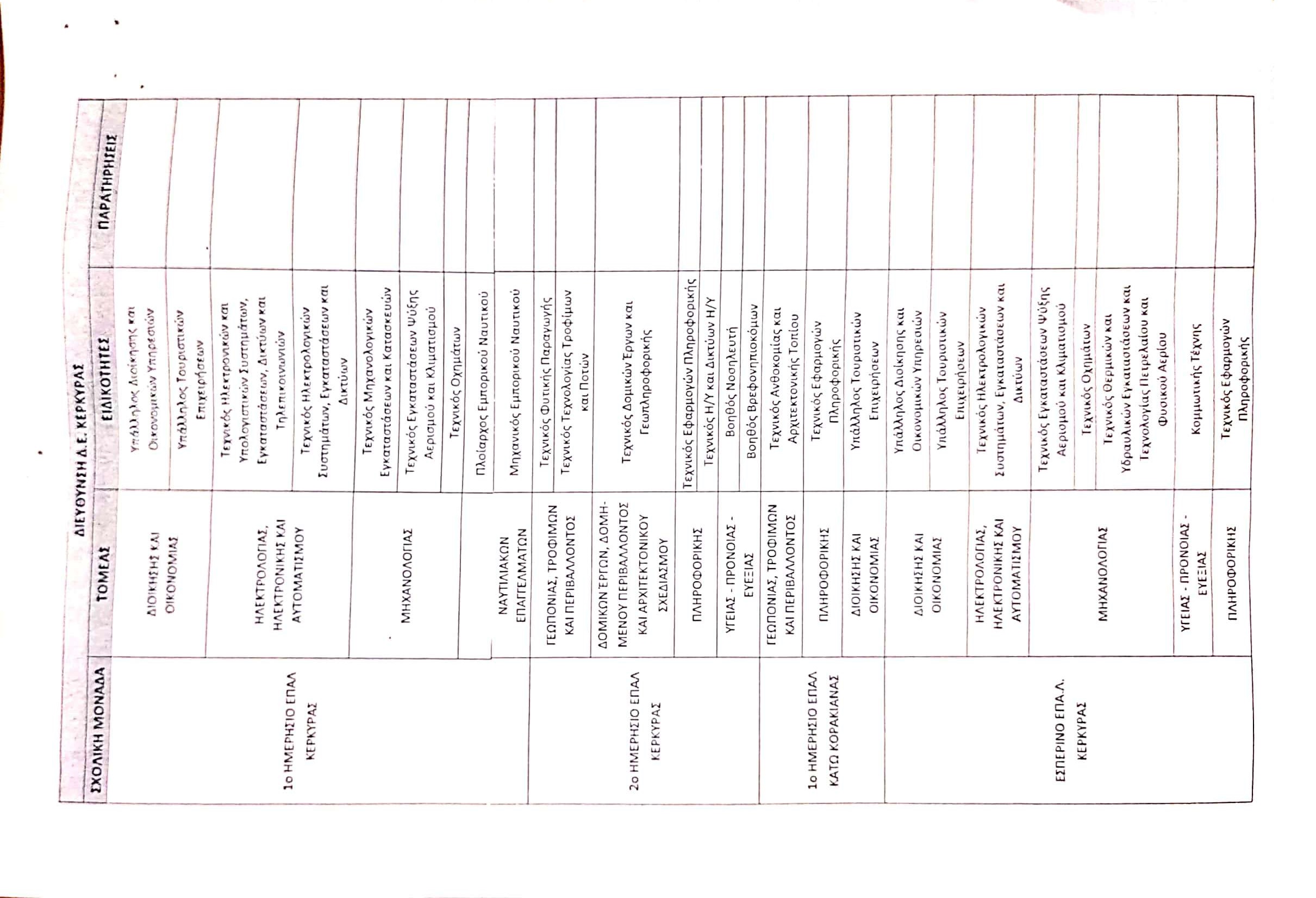